Receivables Management
Jinu Josy
Assistant Professor  
Department of Commerce
St. Mary’s College, Thrissur
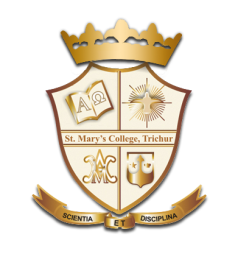 Receivable Management - Definition
Receivables management is the process of making decisions relating to investment in trade debtors. 
 Receivables represent amounts owed to the firm as a result of sale of goods or services in the ordinary course of business.
 Receivables also known as accounts receivables, trade receivables, customer receivables or book debts.
Receivables Management,Jinu Josy, St.Mary’s College
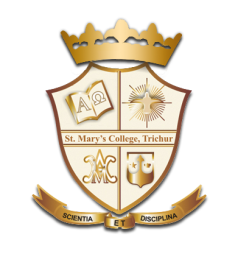 Objectives Of Receivable Management
To maximize the return on investment in receivables
 Accurate billing
 To establish credit policies
 To maintain  up-to-date record
 To meet the competition
 To determine optimum investment in receivables
 To promote sales and profit
 To maximize the value of the firm
Receivables Management,Jinu Josy, St.Mary’s College
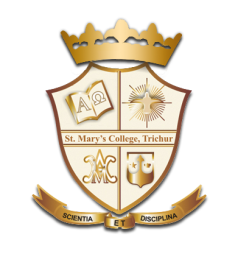 Costs Of Maintaining  Receivables
Cost of financing receivables

 Cost of collection

 Bad debts
Receivables Management,Jinu Josy, St.Mary’s College
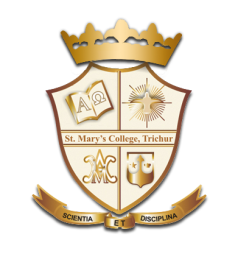 Factors influencing the size of receivables
Size of credit sales
 Credit policies
 Terms of Trade
 Expansion Plans
 Relation with profits
 Credit Collection Efforts
 Habits of customers
Receivables Management,Jinu Josy, St.Mary’s College
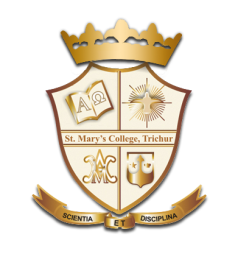 Dimensions of Receivables Management
Forming of credit policy
Quality of Trade Accounts or Credit Standards
 Length of Credit Period
 Cash Discount
 Discount Period

 Executing Credit Policy
Collecting Credit Information
 Credit Analysis
 Credit Decision
 Financing Investments in Receivables and Factoring
Receivables Management,Jinu Josy, St.Mary’s College
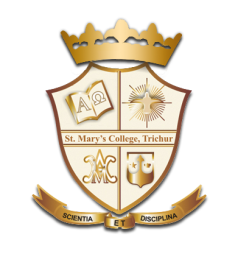 Formulating and Executing Collection Policy

Strict policy of collection

2.    Lenient policy of collection
Receivables Management,Jinu Josy, St.Mary’s College
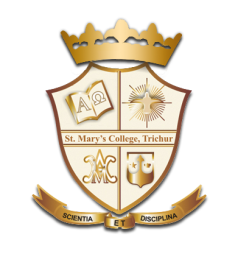 Forecasting the Receivables
Credit period allowed - If the credit period is less, then the size of receivables will also be less.

 Effect of Cost of Goods Sold – Sometimes an increase in sales results in decrease in cost of goods sold. If this is so then sales should be increased to that extent where costs are low. The increase in sales  will also increase the amount of receivables.
Receivables Management,Jinu Josy, St.Mary’s College
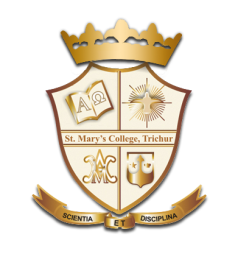 Forecasting Expenses – The receivables are associated with expenses such as administrative expenses on collection of amounts, cost of funds tied down in receivables, bad debts etc. If the cost of receivables are more than the increase in income , further credit sales should not be allowed. 
  Forecasting Average Collection Period and Discounts – 
  

    Average Collection period = Trade debtors * No. of working days
                                                                      Net sales
Receivables Management,Jinu Josy, St.Mary’s College
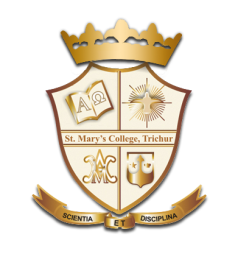 Average Size of Receivables 

Average Size of Receivables = 
			Estimated annual sales * Average Collection  period
Receivables Management,Jinu Josy, St.Mary’s College
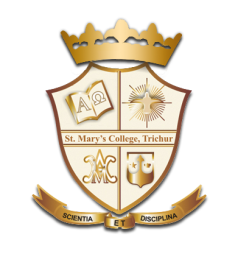 Collection Methods Used
Bills of Exchange
 Bank drafts
 Debt Collector
 Post-dated cheque
 Lock-box systems
 Factoring
 Concentrated Banking
 Collection through staffs or agents
Receivables Management,Jinu Josy, St.Mary’s College
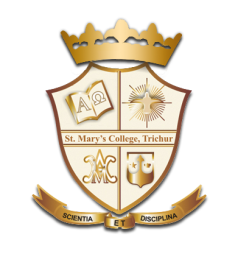 REFERENCE
Financial Mangement, Shashi K.Gupta, Neeti Gupta
Receivables Management,Jinu Josy, St.Mary’s College